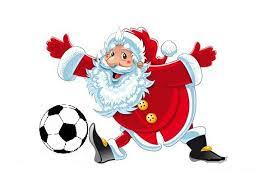 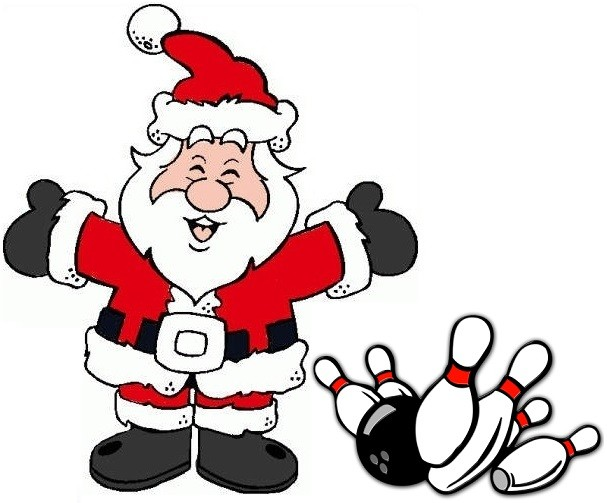 Mikołajki na 
sportowo

6 grudzień 2019             Hala sportowa
Godz. 10-12                 ul. Żołnierska 14

        
                Zapraszamy na zajęcia
                sportowo-rekreacyjne
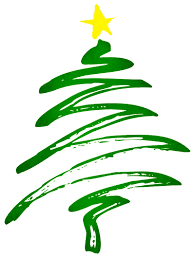 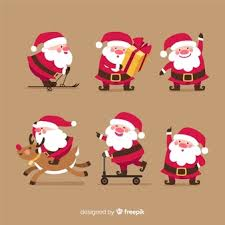 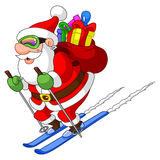